МУНИЦИПАЛЬНОГО БЮДЖЕТНОГО ДОШКОЛЬНОГО ОБРАЗОВАТЕЛЬНОГО УЧРЕЖДЕНИЯ

"ДЕТСКИЙ САД № 52 «РОСИНКА" ГОРОДА ДИМИТРОВГРАДА УЛЬЯНОВСКОЙ ОБЛАСТИ"
Презентация опыта работы по теме 
«Развитие творческих способностей дошкольника 
посредством художественно - творческой деятельности».
(первая младшая группа)
«Творчество» (креативность) - активная, целенаправленная деятельность, в результате которой ребёнок создаёт новое, оригинальное, проявляя воображение, реализуя свой замысел самостоятельно находя средство для его воплощения.
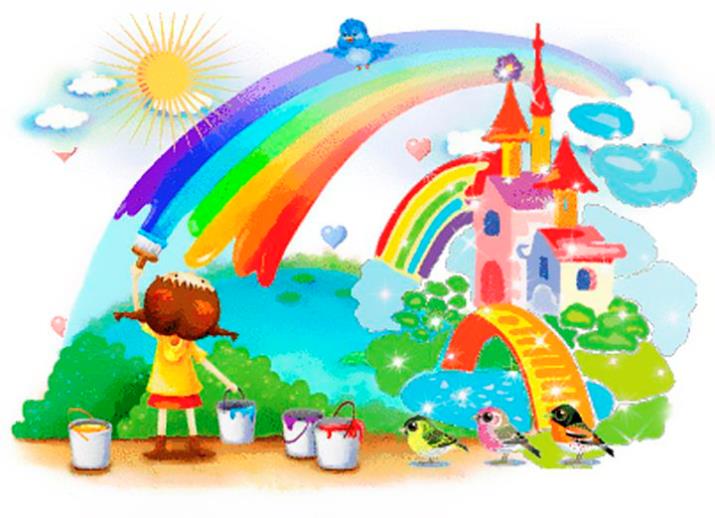 Современное общество предъявляет новые требования к системе дошкольного образования. Проблема всех педагогов, согласно ФГОС – воспитание нового поколения людей, обладающих высоким творческим потенциалом. У человека должны быть сформированы творческие способности, развито нестандартное видение мира, новое мышление. Поэтому проблема творческого развития ребенка приобретает особую актуальность.
     Художественное творчество, которое воспринимается детьми с удовольствием, как увлекательная игра, способствует решению данной проблемы.
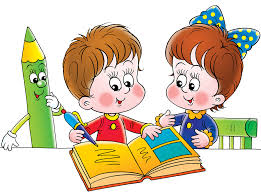 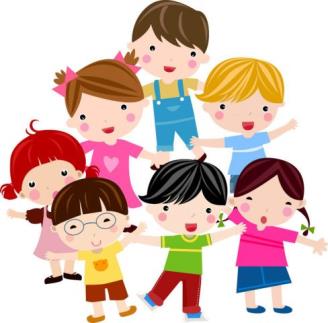 Целью является : развитие художественно-творческих способностей детей.
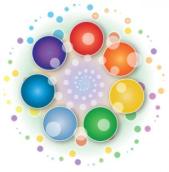 Задачи: 
Сформировать у детей интерес к различным видам художественного творчества.
Помочь детям овладеть приёмами и техниками художественного творчества.
Способствовать активному вовлечению родителей в совместную деятельность с ребёнком в условиях семьи и детского сада.
Развивать познавательную активность, нестандартное мышление, воображение, креативность (творчество).
Развивать мелкую моторику рук.
Воспитывать аккуратность при выполнении работ, умение доводить начатое дело до конца, помогать своим товарищам.
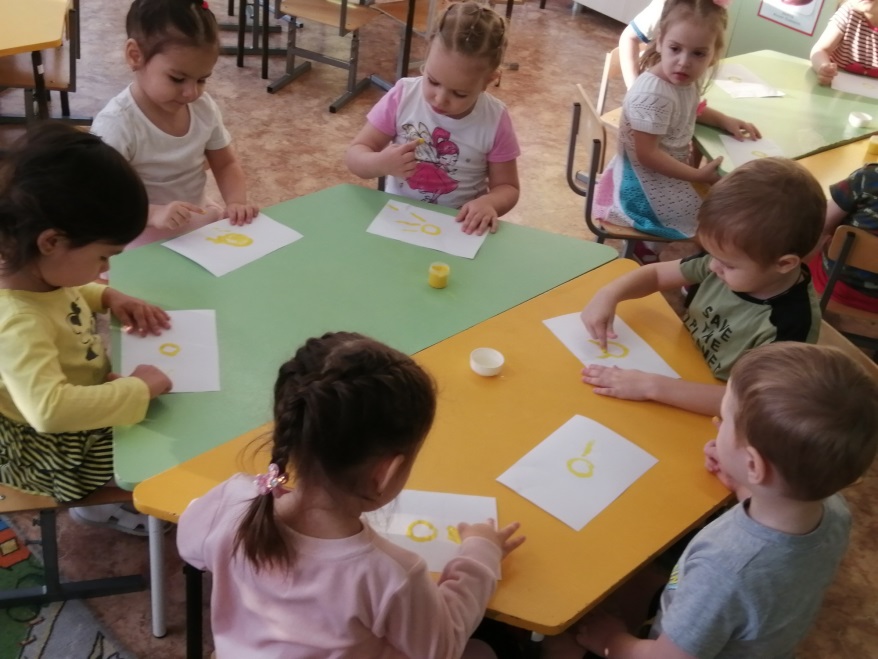 Рисование пальчиками 
«Лучики для солнышка»
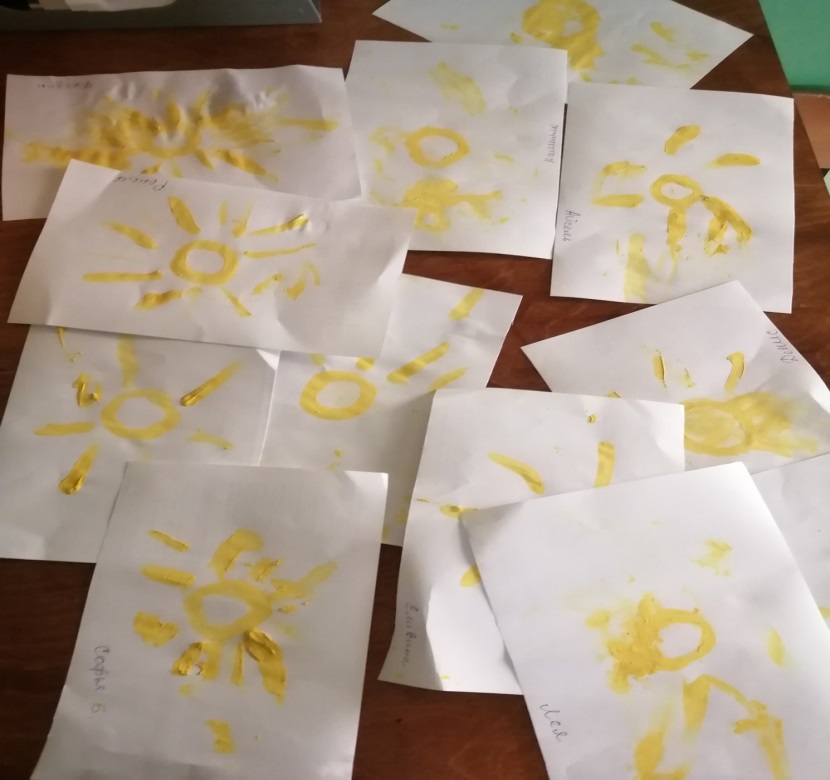 «Нарисуем желтый круг, После лучики вокруг – Пусть на белом свете Ярче солнце светит!»
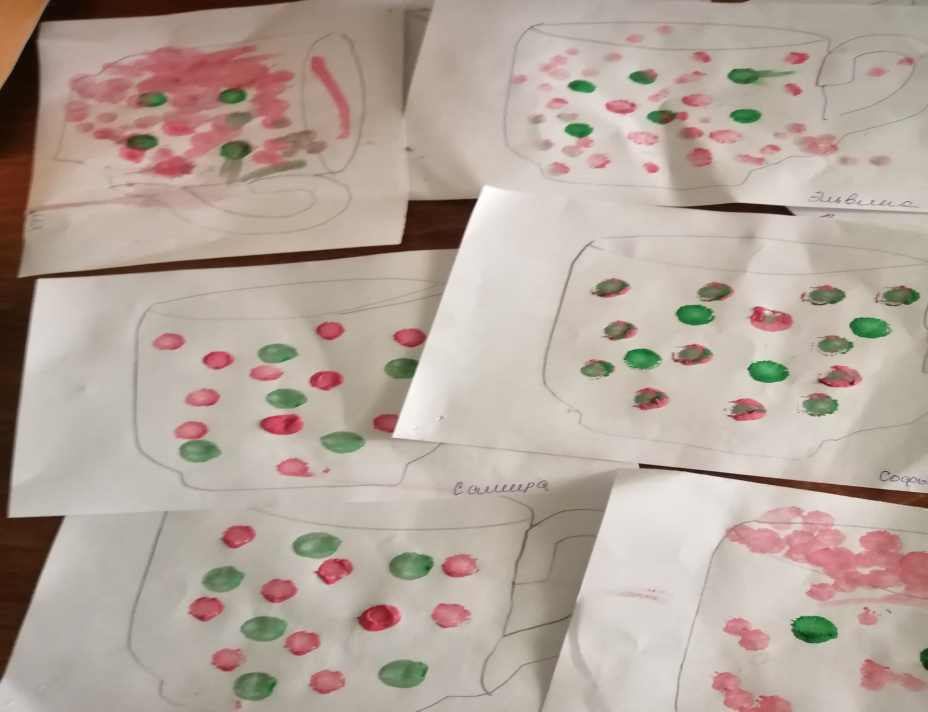 Рисование  рисованию методом тычка «Украсим чашку»
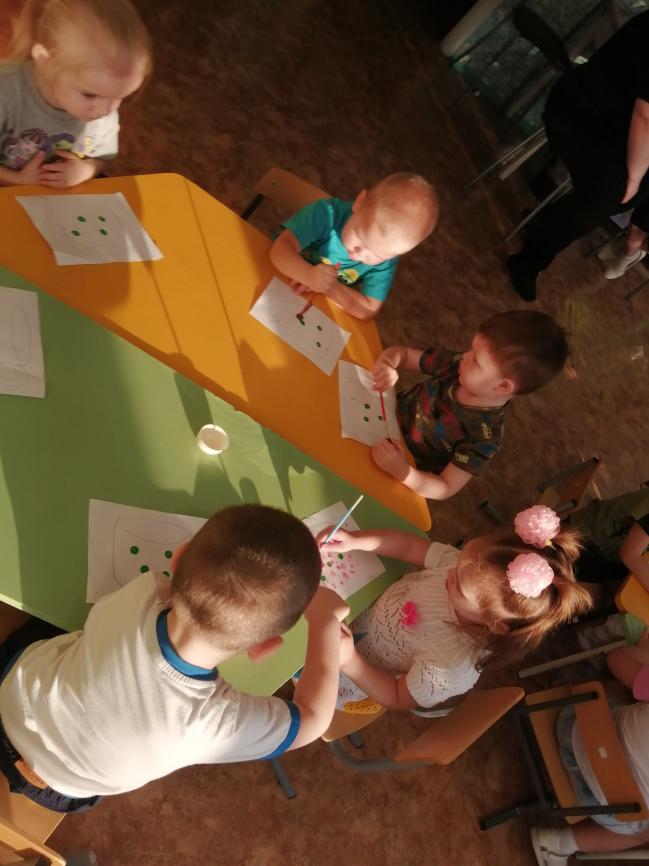 «На листочке я рисую, Я рисую, как умею: То вверху я, то внизу я, То правее, то левее. На меня глядят, красуясь, Загогулинки, кружочки... Потому что я рисую, Их рисую на листочке.»
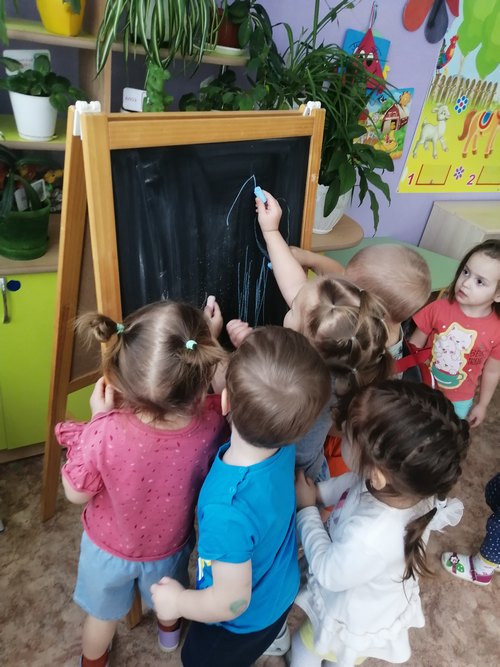 «Мелки мы взяли,Дом нарисовалиС чудесными окошками,С собачками и кошками…»
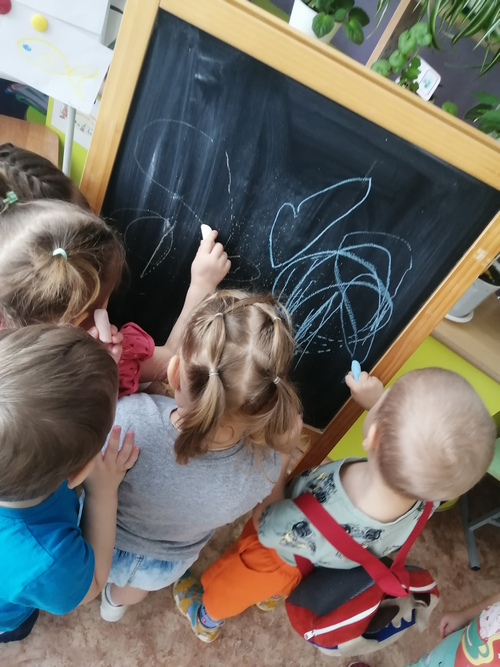 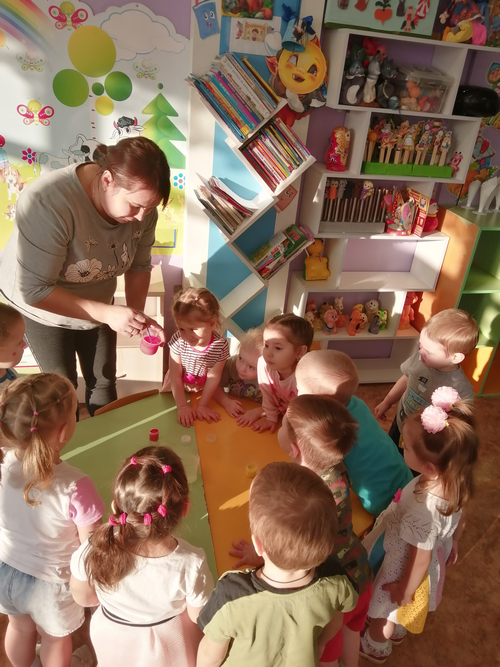 Эксперимент 
с водой и краской
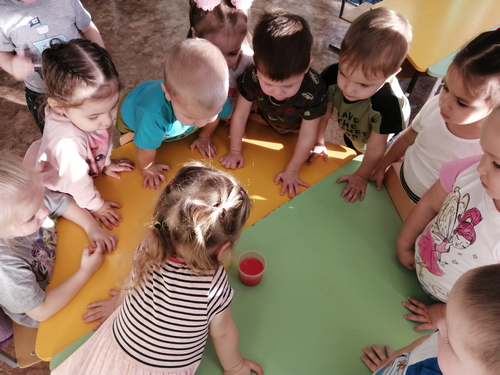 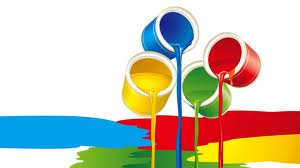 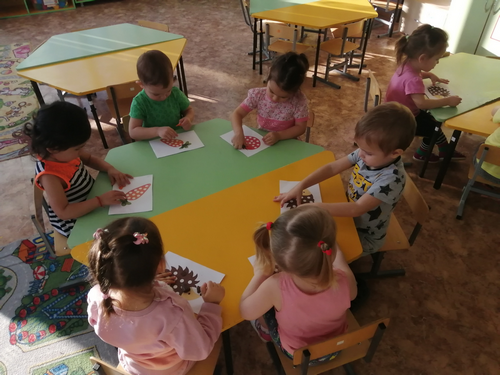 Пластилинография
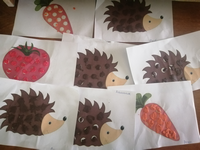 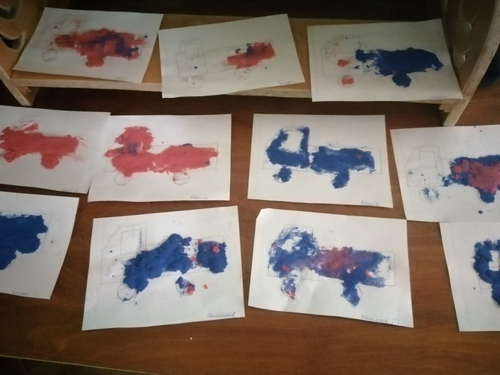 Аппликация цветным песком
Нет, напрасно мы решили
Прокатить кота в машине:
Кот кататься не привык —Опрокинул грузовик.
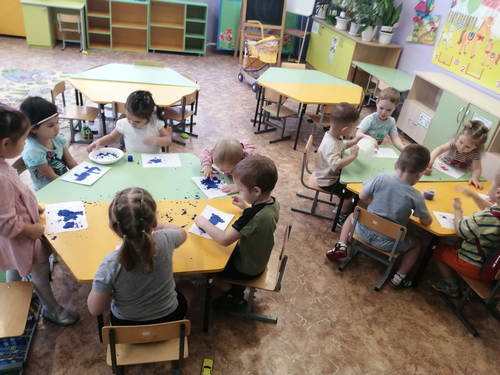 Аппликация из ватных дисков
«Желтый Цыпленок»
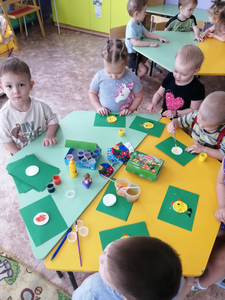 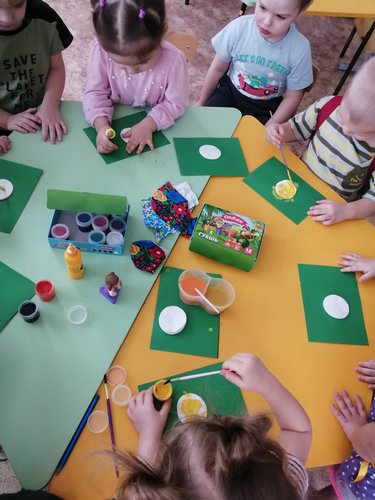 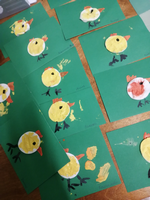 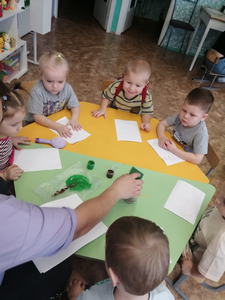 РИСОВАНИЕ ЦЕЛЛОФАНОВЫМ ПАКЕТОМ
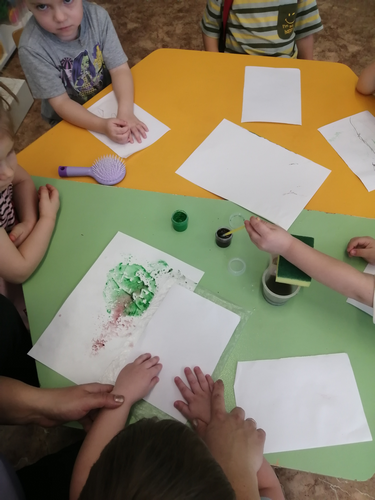 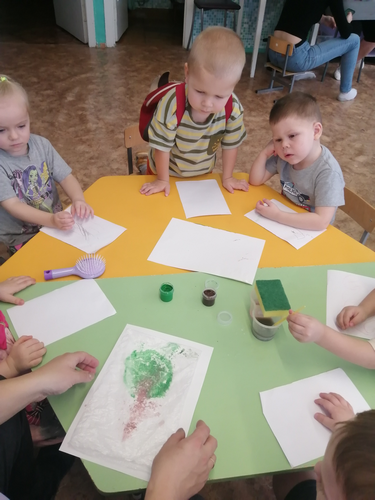 Выставки  совместного творчества детей и родителей
«Разноцветная палитра»
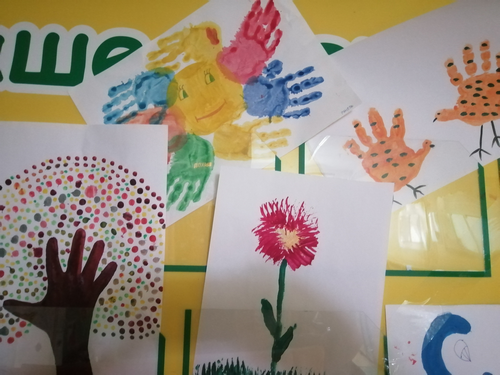 Совместная подготовка детей и воспитателя 
 к поздравлению с 23 февраля
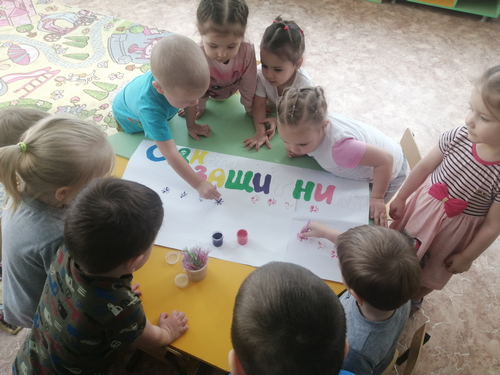 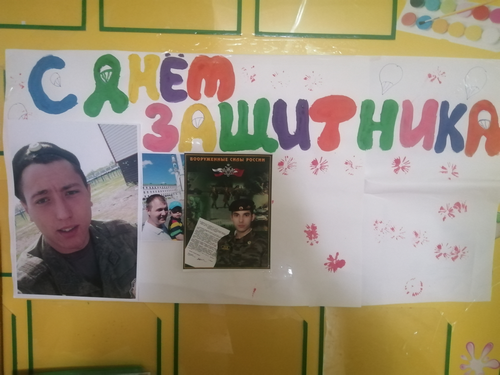 Таким образом, целенаправленная продуктивная художественно- творческая деятельность способствует развитию творческих способностей младших дошкольников. Использование наряду с традиционными нетрадиционных приемов художественной деятельности стимулируют творческую активность, мышление, воображение, «погружают» ребенка в атмосферу творчества. 
Роль педагога, во-первых: сформировать способность СМОТРЕТЬ и ВИДЕТЬ; ЧУВСТВОВАТЬ, ПОЗНАВАТЬ, ТВОРИТЬ; вооружить детей умениями (что можно сделать, из чего, с помощью каких материалов и оборудования); во-вторых : вовлечь родителей в активную совместную деятельность. Только так у ребёнка возникнет желание проявлять творчество в самостоятельной продуктивной деятельности.
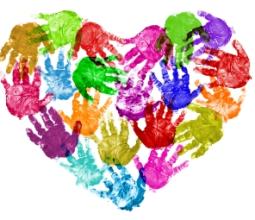 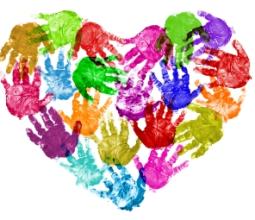 Спасибо за внимание!